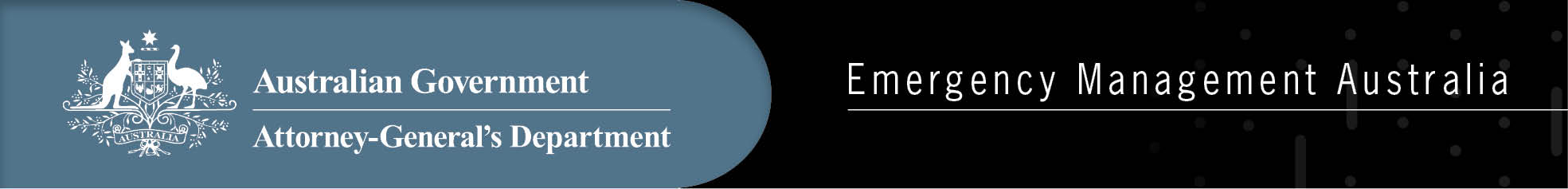 Implementing 
CAP-AU

(the Australian Standard of the Common Alerting Protocol)
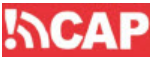 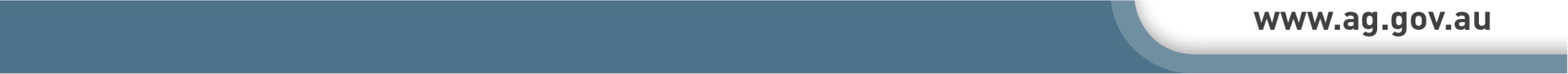 [Speaker Notes: Simn – You will need to put in your desired intro notes.]
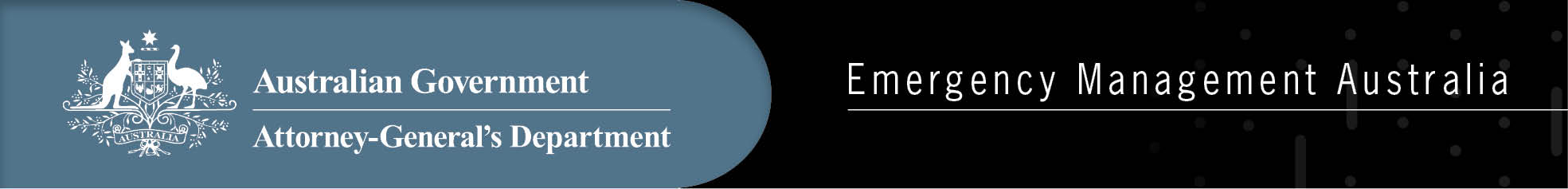 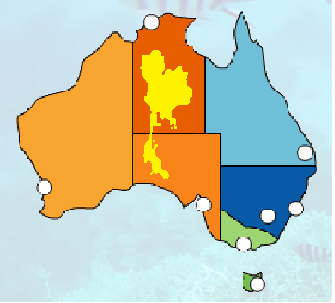 Australia

7.6Msq km land mass

Population 24 Million
Thailand

0.5Msq km land mass

Population 67 Million
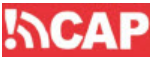 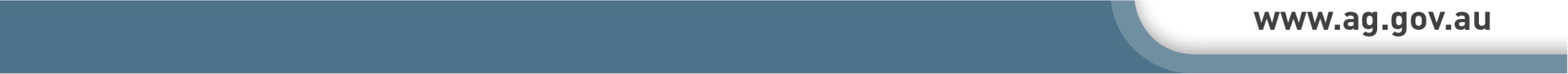 [Speaker Notes: Australia is the world’s sixth-largest country by total area. 
Distances
	Sydney - Perth  3938 km  	 Beijing - Islamabad    3875 km    (Melb to Cape York 3800km)
     	Melb - Bris 1658 km           Singapore - Bangkok 1828 km]
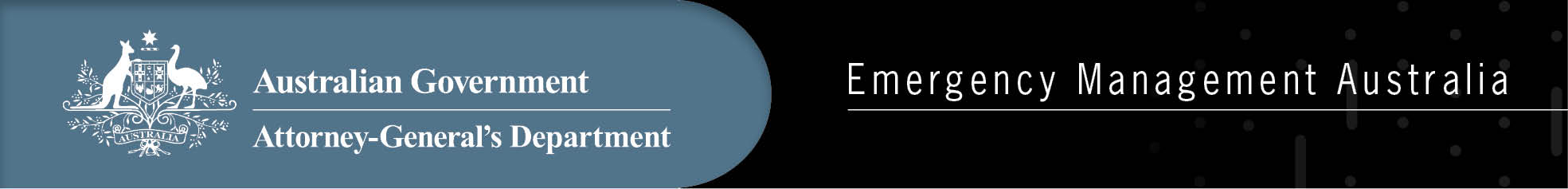 562 = Local Governments 
Initial recovery
Clean up
Support Emergency Services
Organise volunteers
Local Coordination
Shelters
Water, sewage, rubbish
1 = National Government 
National situational awareness
National Disaster Policy
National Coordination
National Departments:
Science and Weather
Defence
Health 
Agriculture 
Federal Police
8 = State and Territories  
First responders
Police
Fire Brigades
Country Fire volunteers
Ambulance
Search and Rescue
Public Information
State Coordination
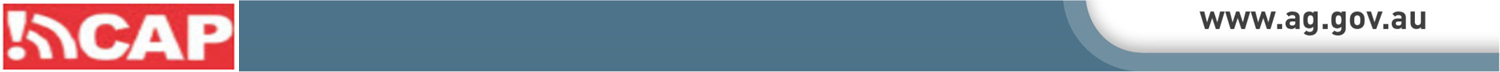 [Speaker Notes: Talking points: In Australia there are 3 levels of Government involved in Emergency Management
*Local  Governments, of which there are 562 – provide support to and manage Emergency Services, Initial recovery
*State / Territories Governments, of which there are 8 – Are responsible for the management of First responders including Police, Fire Brigades, Ambulance, Rescue, Health, the list goes on. They control most functions essential for effective crisis prevention, preparedness, response and recovery. 

*National (Federal Government) – Responsible for National Disaster Management Policy, Australian Government Departmental preparedness and responses (both domestically and internationally) Where crises involve actual or potential national consequences there may be a need for high level collaboration between the S&T Govts and the National Govt.]
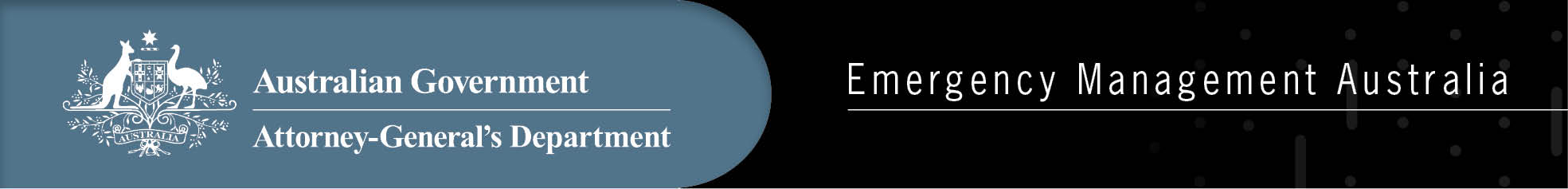 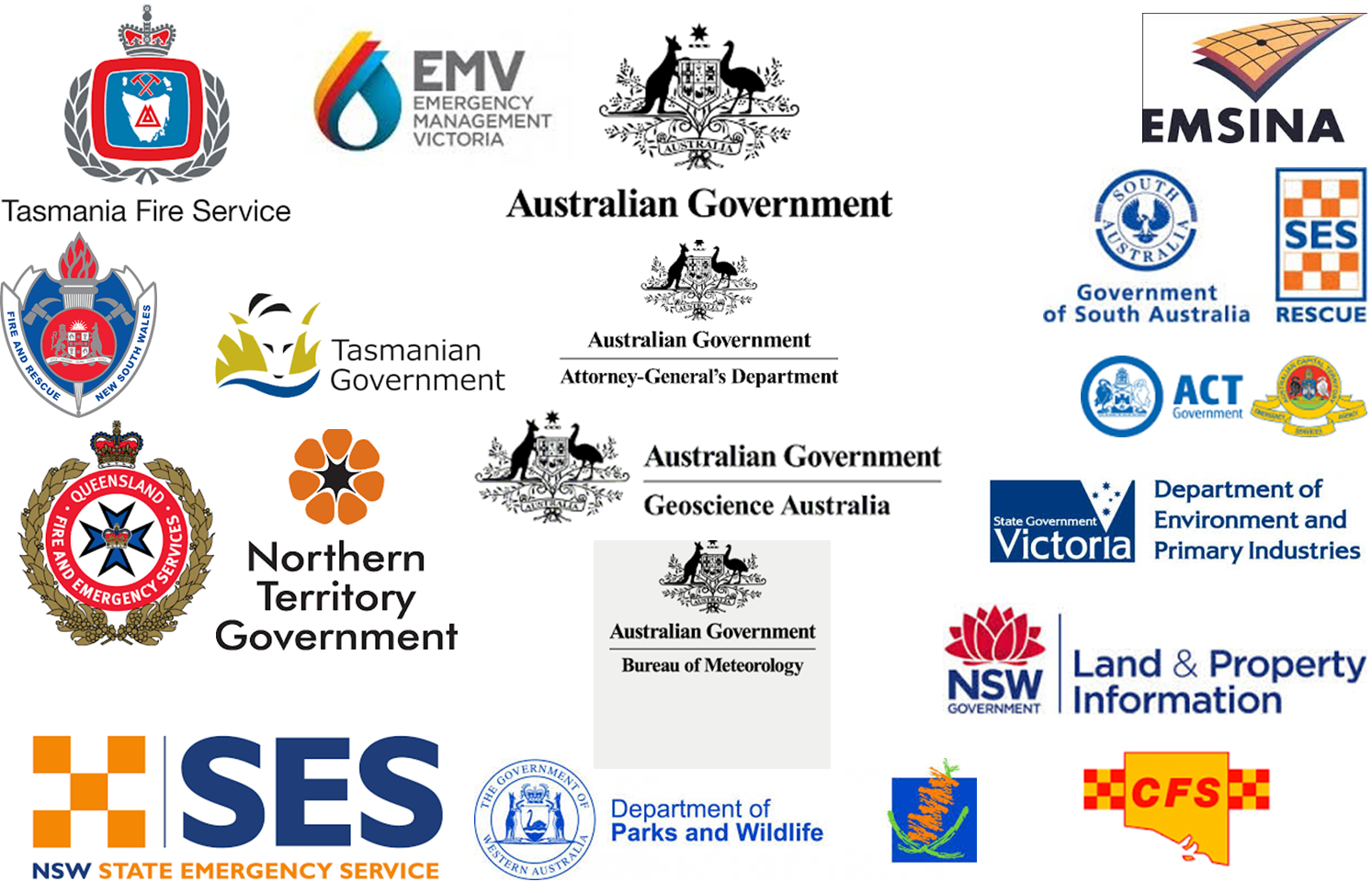 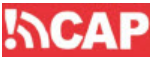 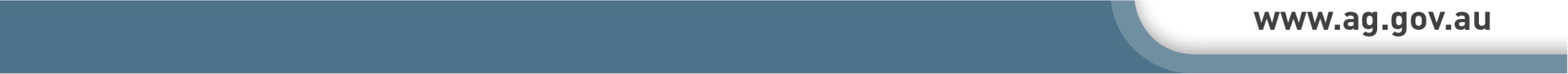 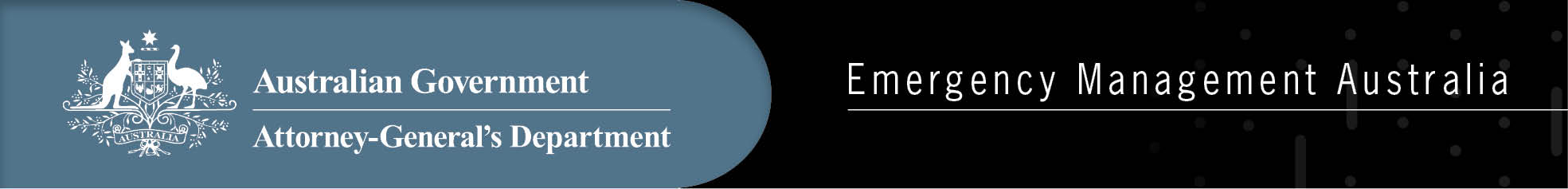 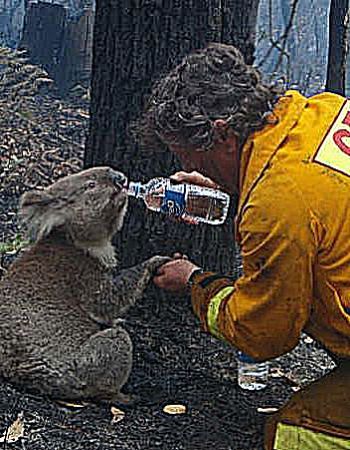 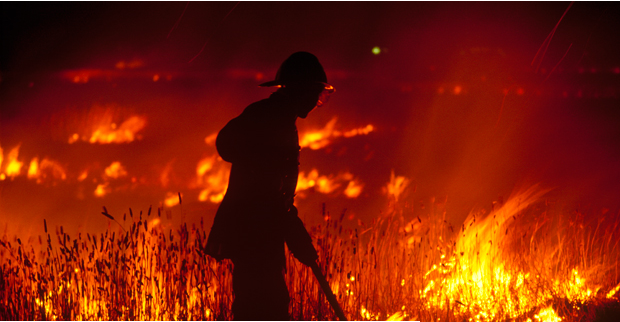 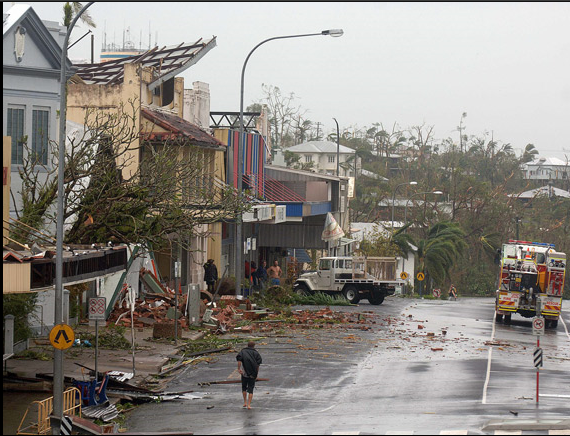 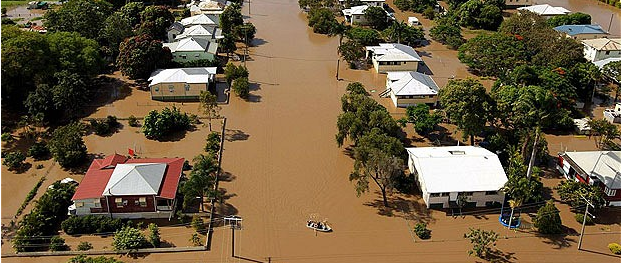 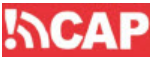 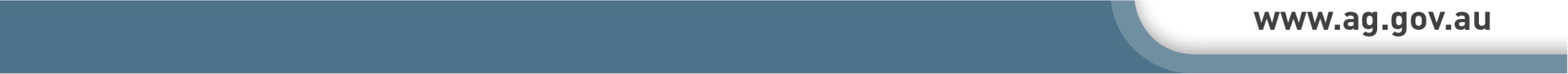 [Speaker Notes: Top five natural hazards in Australia 
Bushfire – Flood – Severe Storms – Earthquakes – (Worst case Newcastle 1989) Cyclone -]
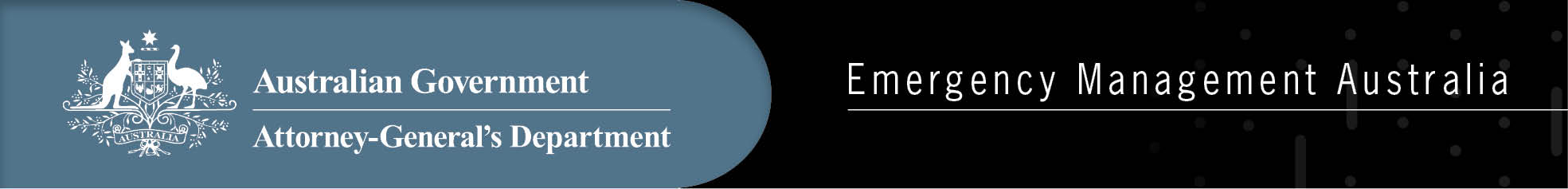 Why CAP?
Catalyst: Royal Commission investigating bushfires in State of Victoria in February 2009.
Focus: To provide emergency information to the Australian public, so that they can act upon it

Implementation: A variety of State-based emergency service organisations were using CAP in an inconsistent way
Who: Various State-based emergency service organisations, including:
Fire, Rescue, Police, Health, Transport, Infrastructure
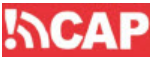 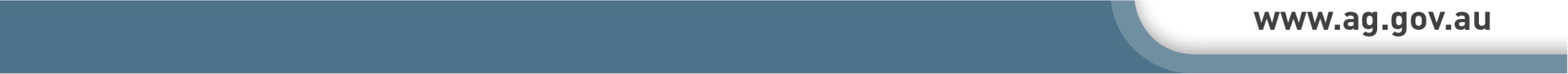 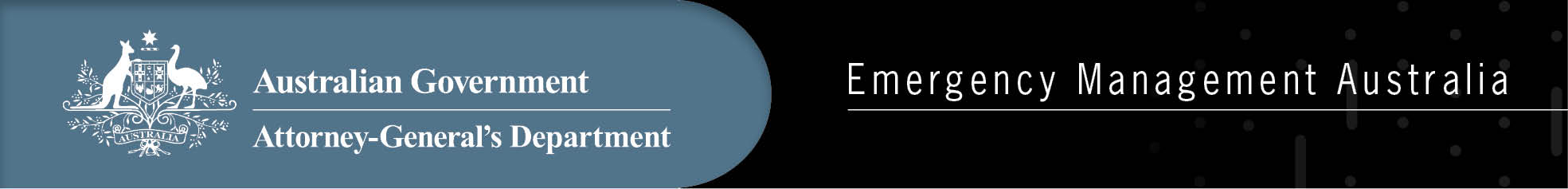 Why CAP?
CAP is a “write-it-once, use everywhere” data format

It is based on Extensible Mark-up Language (XML) data format 

It is an open, non-proprietary standard shared by all major software providers. 

It provides a flexible structure 
ALERT | INFORMATION | RESOURCE  | AREA
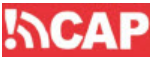 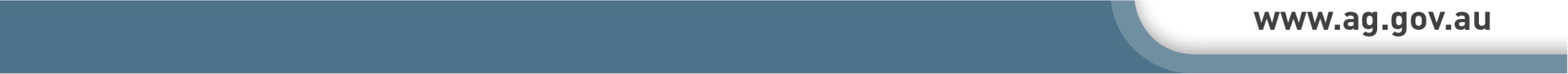 [Speaker Notes: *CAP has a standardised structure, it is machine readable, write once 
*Flows well with Australia’s ‘all hazards’ approach]
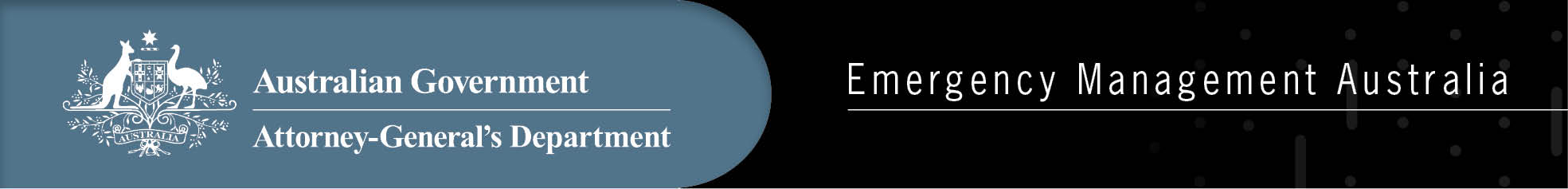 Why CAP?
It is technology neutral

Its an international standard that can be modified to Australian conditions

It is open source – anyone can use it

It allows for national interoperability 
Based on a common standard rather than common procurement or common equipment
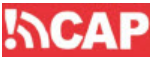 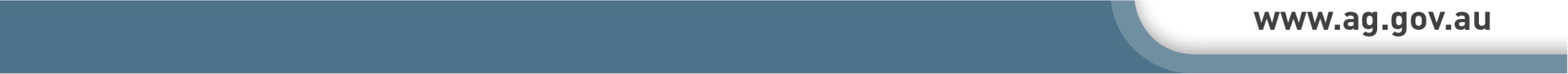 [Speaker Notes: *CAP has a standardised structure, it is machine readable, write once 
*Flows well with Australia’s ‘all hazards’ approach]
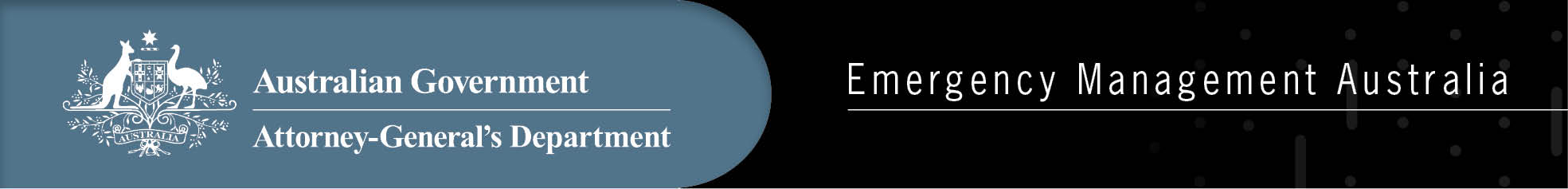 Why an Australian Standard?
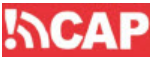 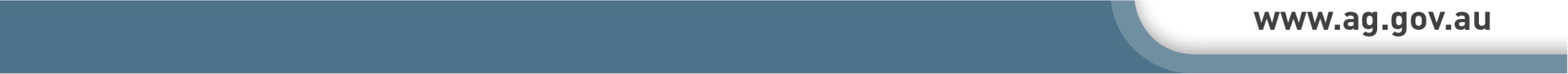 [Speaker Notes: *Australian Standard developed in 2012 
*Why we have a standard – Own language – Country specific codes]
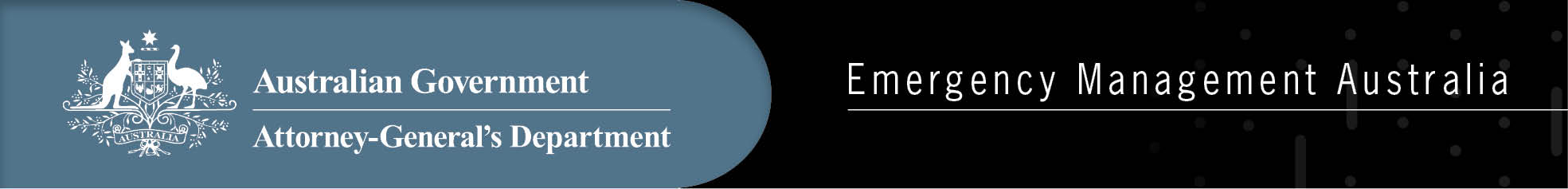 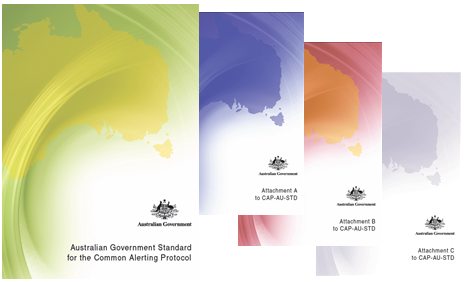 https://www.govshare.gov.au/item-details/?rid=57
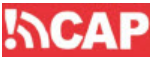 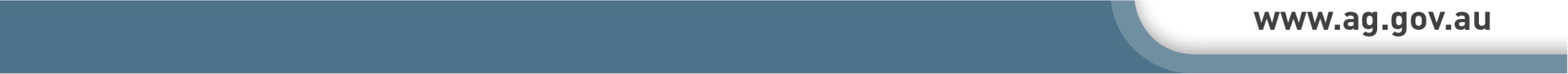 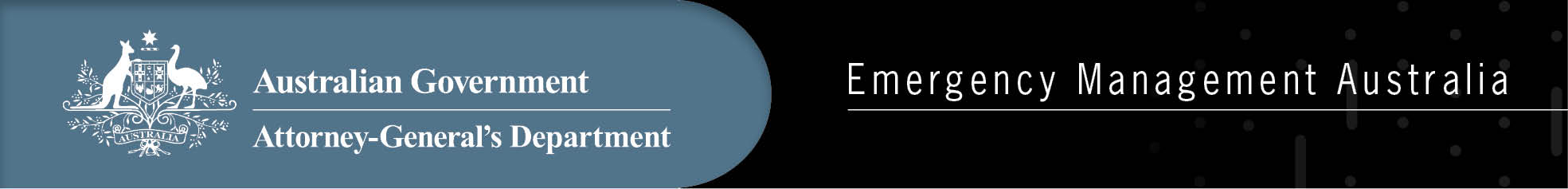 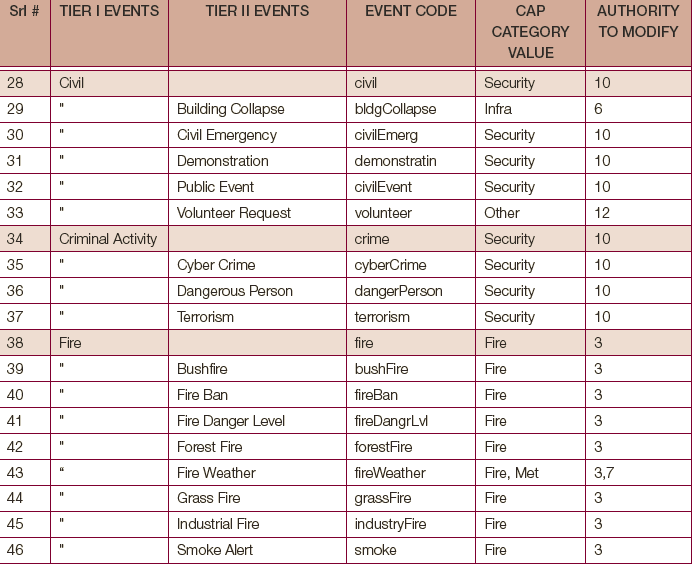 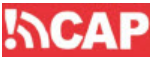 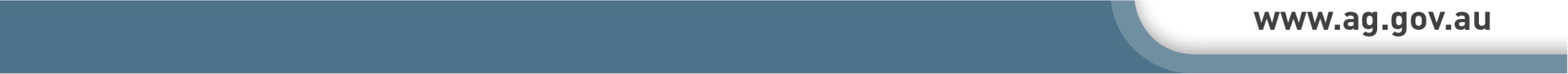 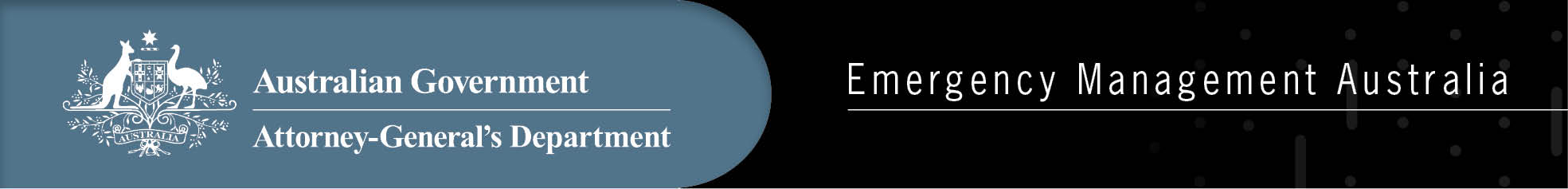 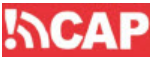 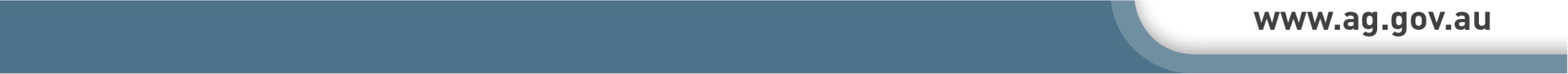 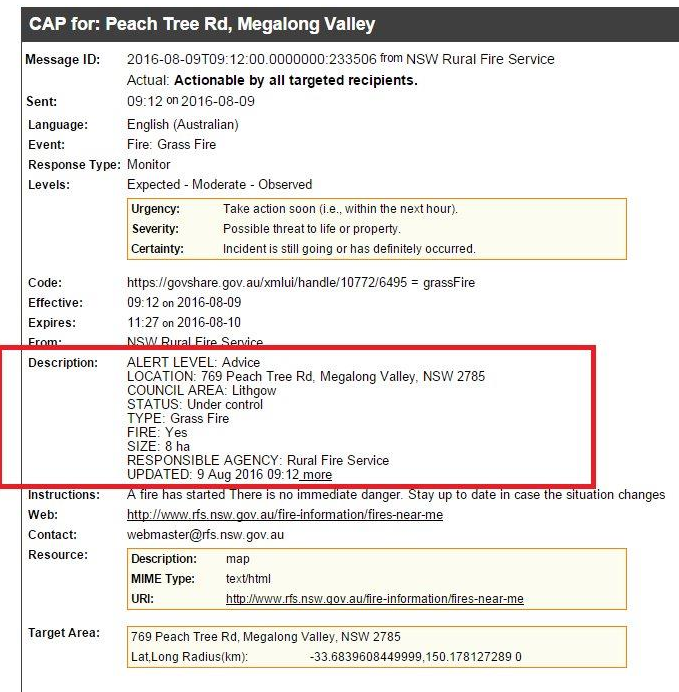 Current focus
Meeting the needs of the CAP-AU issuers
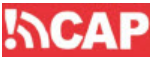 [Speaker Notes: Reference the placing of all the ‘important’ data in the <description> field
Reference the Australian alert levels (Advice, Watch and Act, Emergency) not fitting into the CAP Levels]
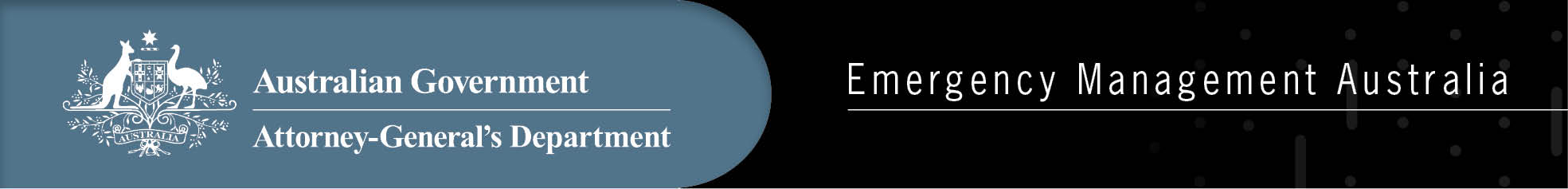 Interoperability
Government Agency
Government Agency
Social Media Providers
Mobile Phone App Developers
Government Agency
Television and Radio Broadcasters
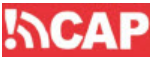 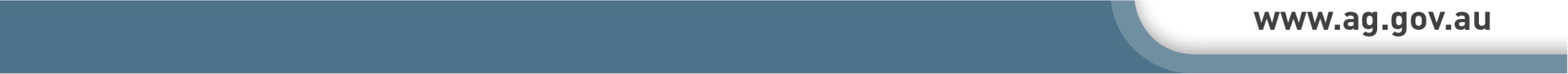 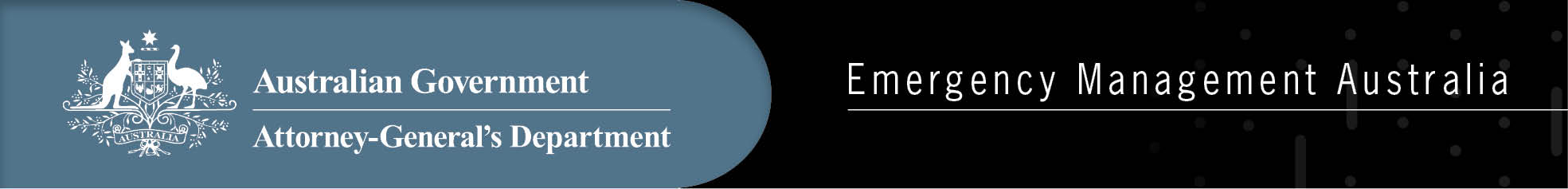 Why focus on the consumers of CAP-AU?
Australian Government’s Open Data agenda

A focus on the consumers will increase demand for CAP-AU as a standard

We want to facilitate the flow of information rather than control it.
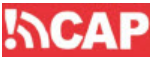 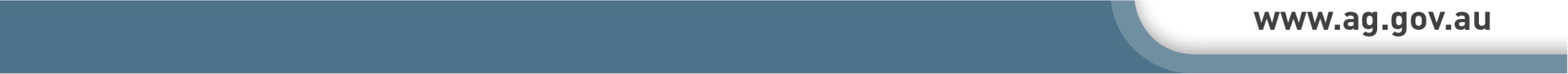 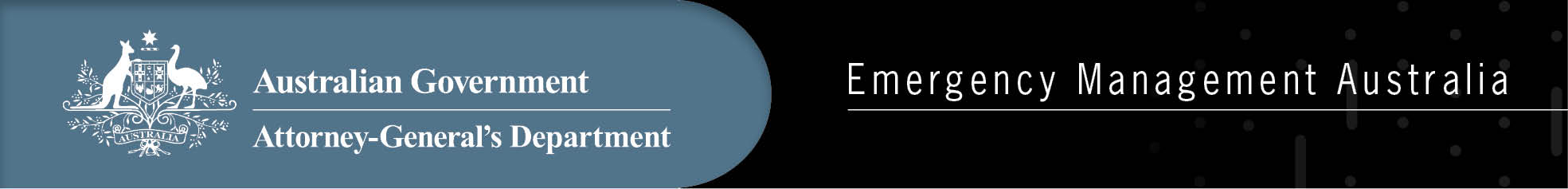 Understanding the consumer needs
Make contact with the issuers and consumers of CAP-AU alerts

Identify the needs of the CAP-AU consumers

Communicate those needs back to the CAP-AU issuers
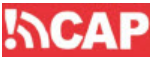 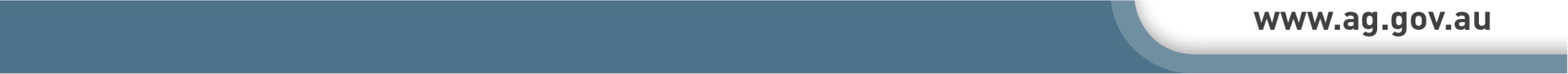 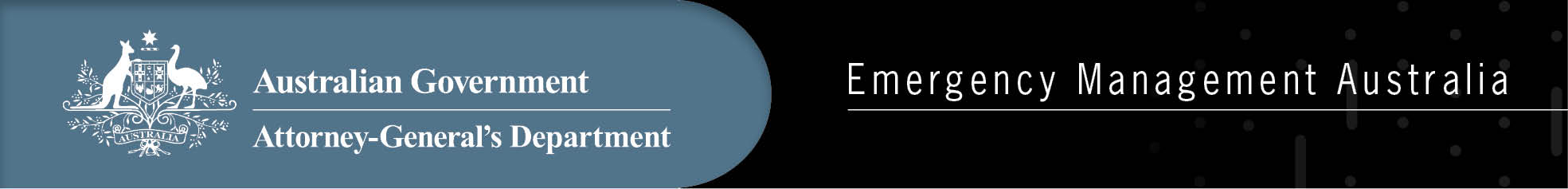 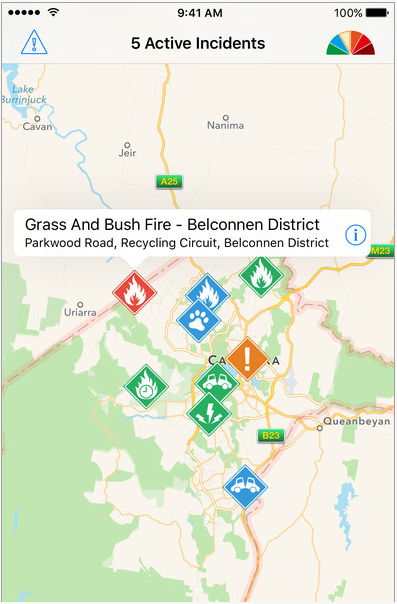 iAlert
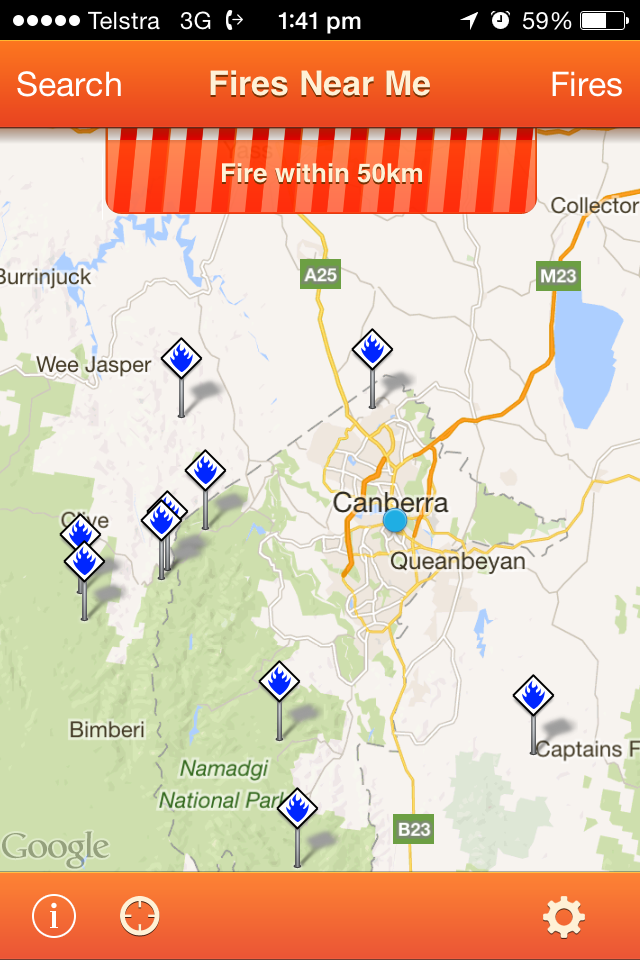 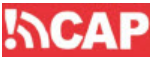 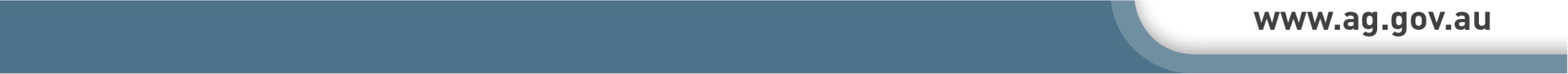 [Speaker Notes: Driving acceptance of the format via the consumers
Reference difference between the 2 – ownership as well as what they do.]
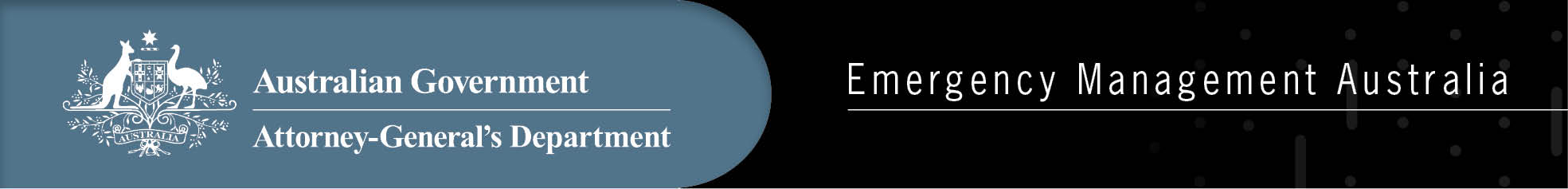 Potential benefits of CAP in Australia
Australians are early adopters of technology – CAP is able to be integrated into a range of technologies
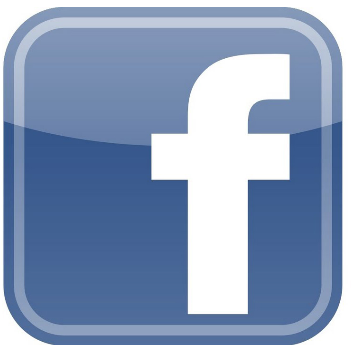 2.8 Million Users11.66% of Australians
14 Million Users
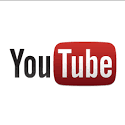 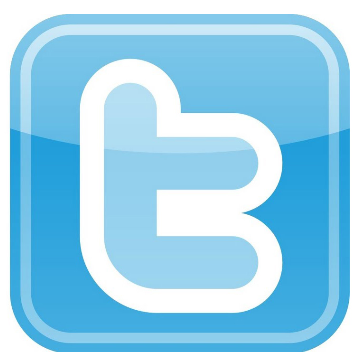 15 Million Users62.5% of Australians
58.33% of Australians
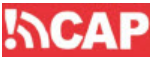 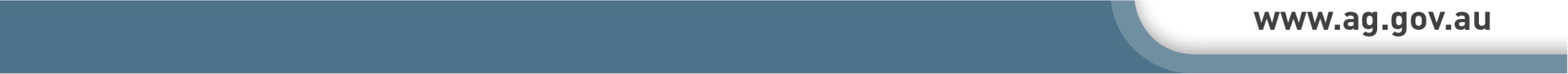 [Speaker Notes: CAP being a write it once use it everywhere means that it links into feeds like Facebook, Twitter and Youtube. 
With a large number of Australian’s using social media CAP becomes a useful application 
*Standardised structure 
*Machine readable – Talking points 

(Source: http://www.socialmedianews.com.au/social-media-statistics-australia-january-2016/)]
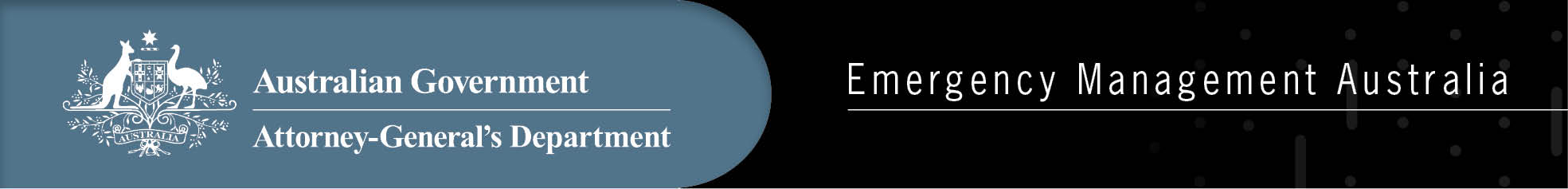 Simon Moffat 
	Crisis Management Branch	Emergency Management Australia
	Attorney-General’s Department
	Simon.moffat@ag.gov.au 

To download CAP-AU documentation, go to:
https://www.govshare.gov.au/item-details/?rid=57
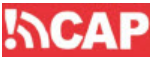 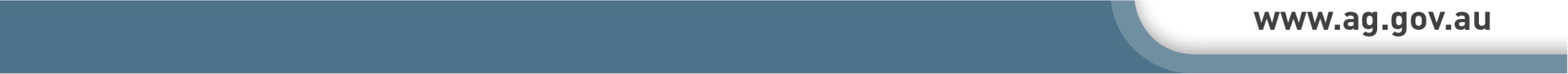